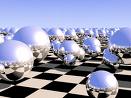 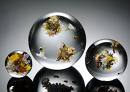 Сфера и шар
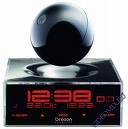 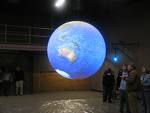 Презентация по геометрии
на тему “Сфера”
Выполнили: Артюхова Алина и
                      Африканова Дарья
Учитель: Потеряйкина О.Н.
Определение
Сферой называется поверхность, состоящая из всех точек пространства, расположенных на одинаковом расстоянии от данной точки.
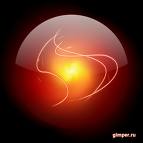 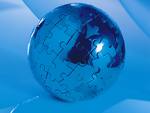 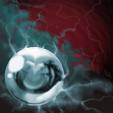 Площадь  сферы
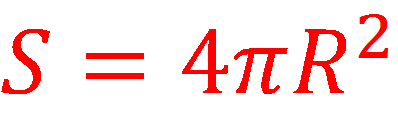 Объём  шара
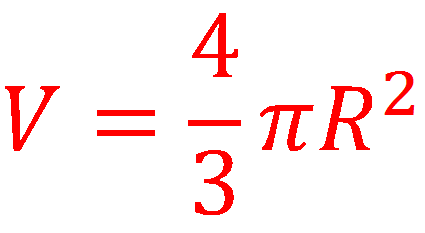 Уравнение сферы
M – произвольная точка на сфере.
Вычислим расстояние от точки М до точки О по формуле:
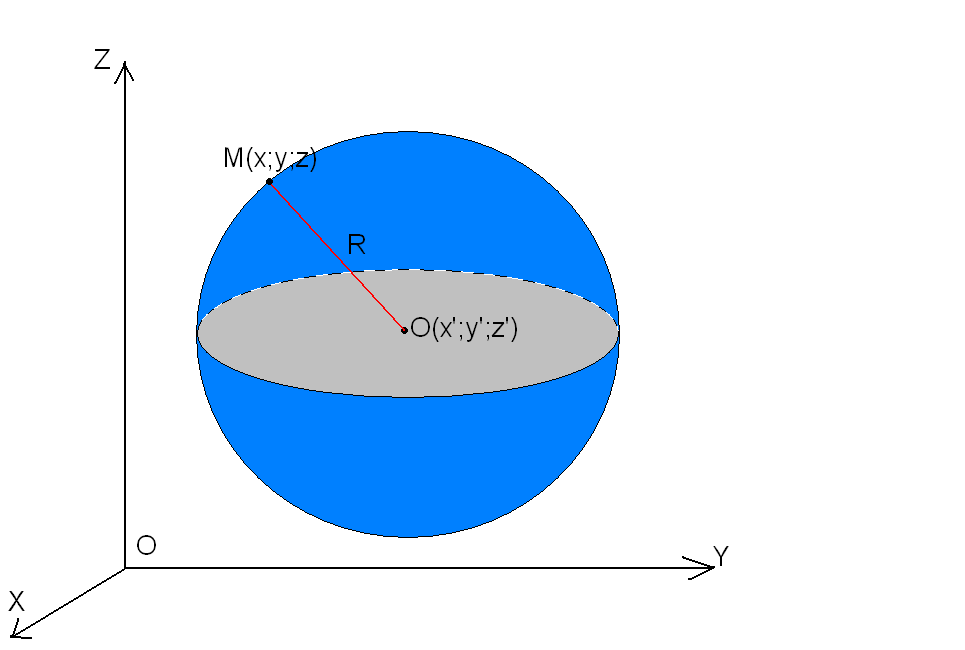 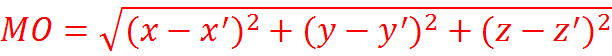 Уравнение сферы
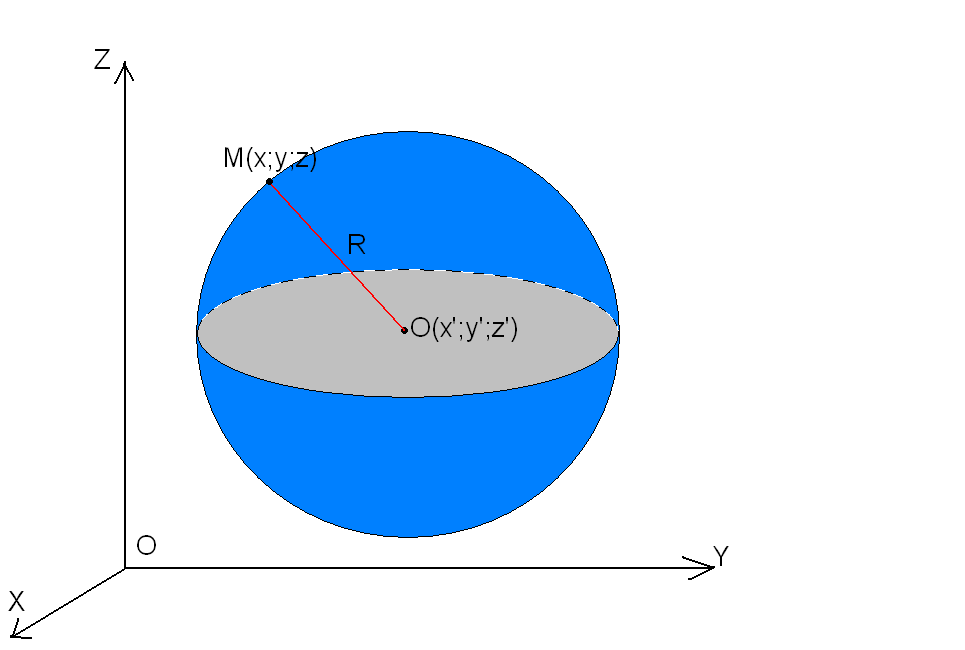 Если точка М лежит на данной сфере, то МО=R,

или
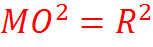 т.е. координаты точки М удовлетворяют уравнению…
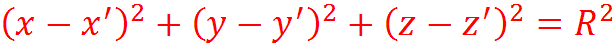 …это и будет уравнение сферы
Взаимное расположение сферы и плоскости
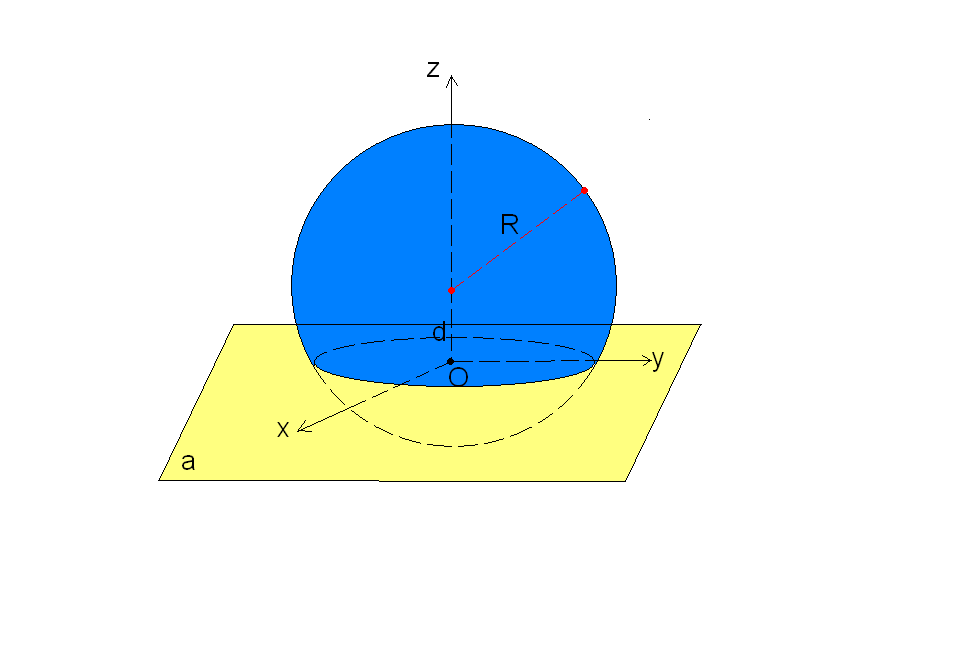 d – расстояние от центра сферы до плоскости
1) d<R
Если расстояние от центра сферы до плоскости меньше радиуса сферы (R), то сечение сферы плоскостью есть окружность.
Взаимное расположение сферы и плоскости
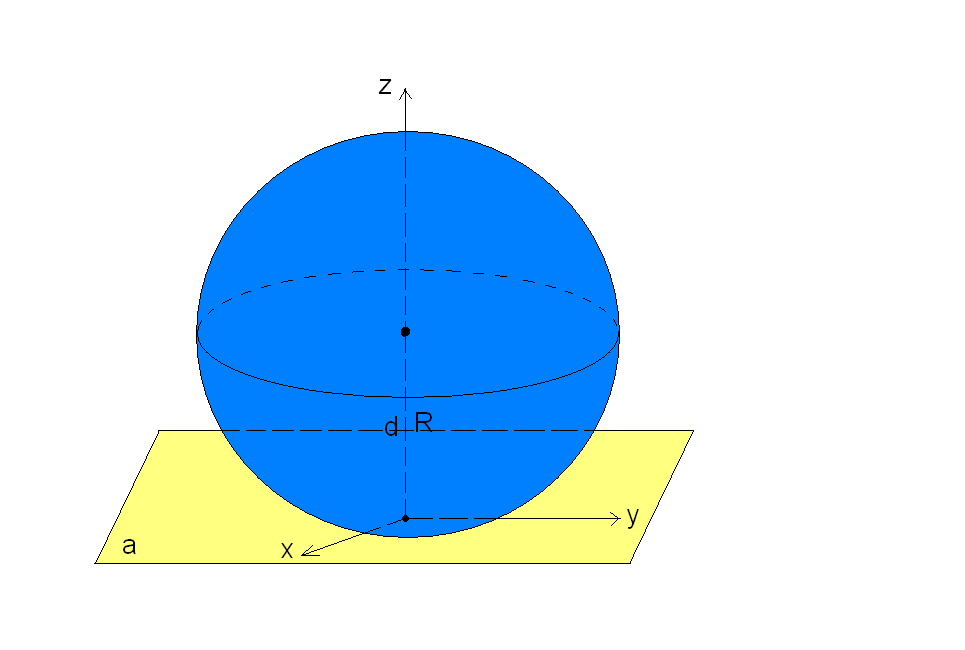 d – расстояние от центра сферы до плоскости
2) d=R
Если расстояние от центра сферы до плоскости равно радиусу сферы (R), то сфера и плоскость имеют только одну общую точку.
Взаимное расположение сферы и плоскости
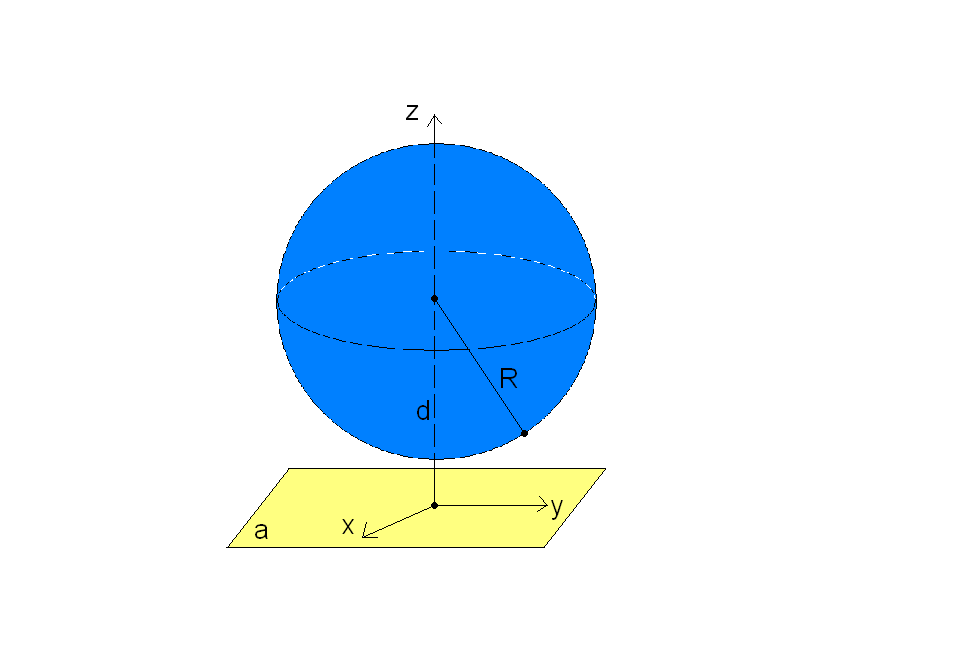 3) d>R
Если расстояние от центра сферы до плоскости больше радиуса сферы (R), то сфера и плоскость НЕ имеют общих точек.
d – расстояние от центра сферы до плоскости
Касательная плоскость к сфере
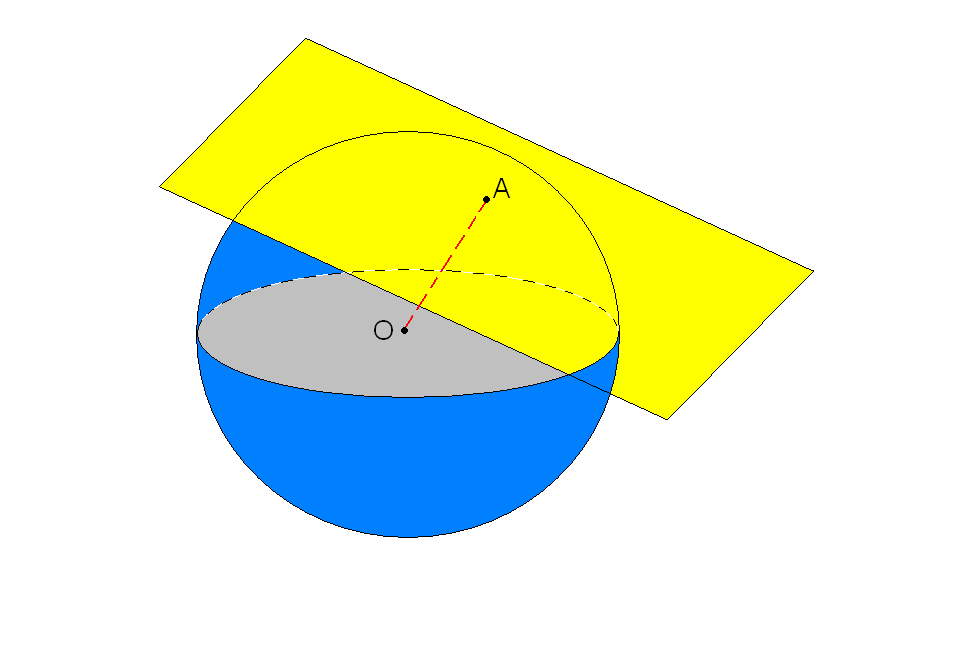 - это плоскость, имеющая со сферой только одну общую точку.
А-точка касания
Касательная плоскость к сфере
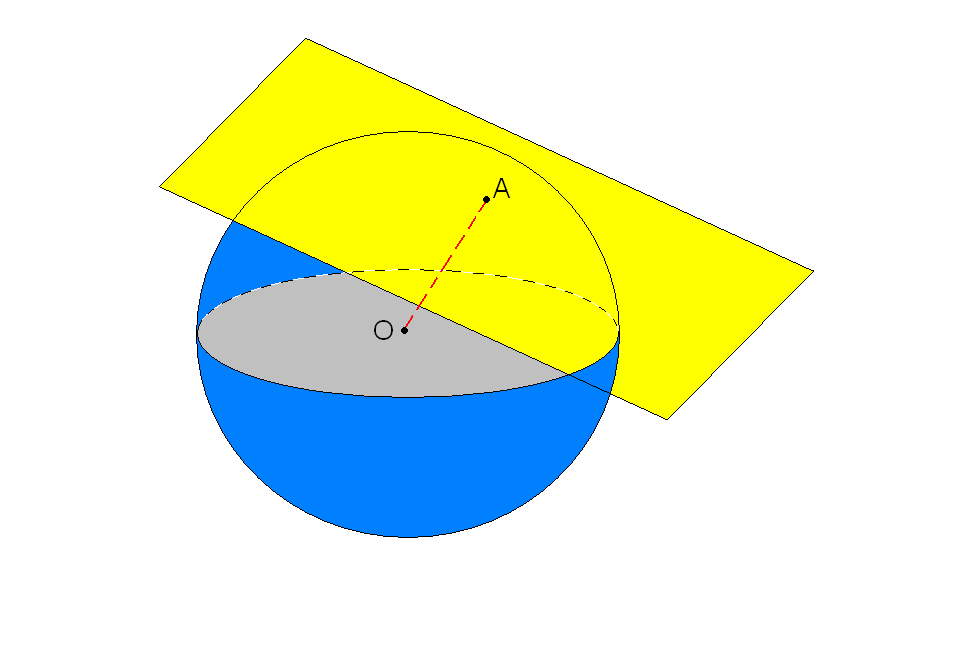 Теорема 1
Радиус сферы, проведённый в точку касания сферы и плоскости, перпендикулярен к касательной плоскости.
Касательная плоскость к сфере
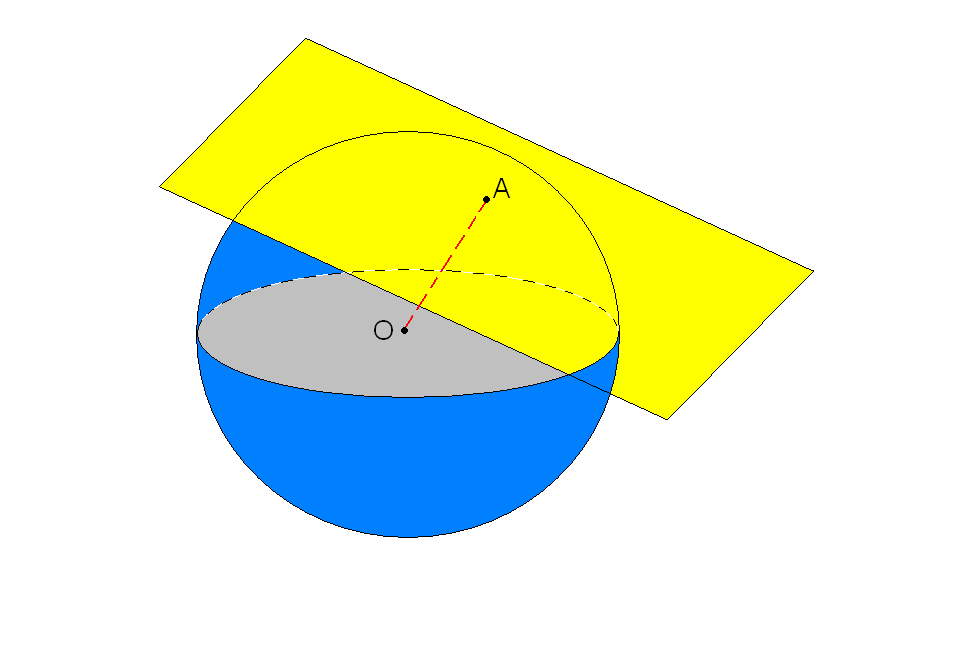 Теорема 2
Если радиус сферы перпендикулярен к плоскости, проходящей через его конец, лежащий на сфере, то эта плоскость является касательной к сфере.
Шаровой сегмент
- это часть шара, отсекаемая от него какой-нибудь плоскостью.
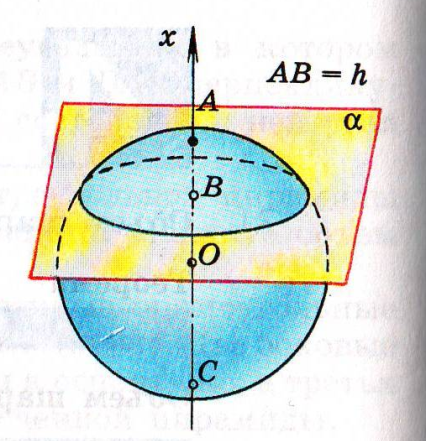 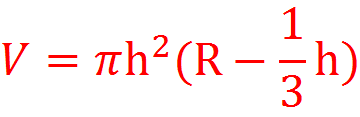 Шаровой слой
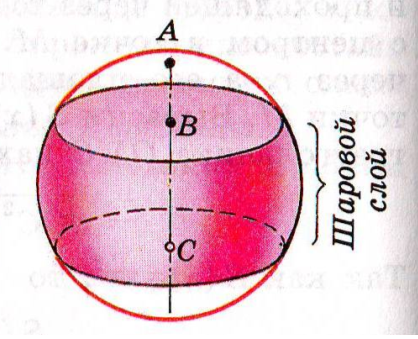 - это часть шара, заключённая между параллельными секущими плоскостями.
Шаровой сектор
-это тело, полученное вращением кругового сектора с углом  90 градусов, вокруг прямой, содержащей один из ограничивающих круговой сектор радиусов.
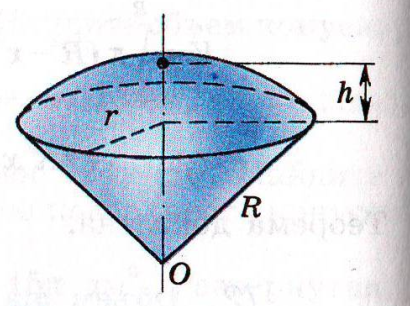 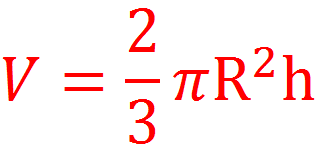 СФЕРА ОКРУЖАЕТ НАС!
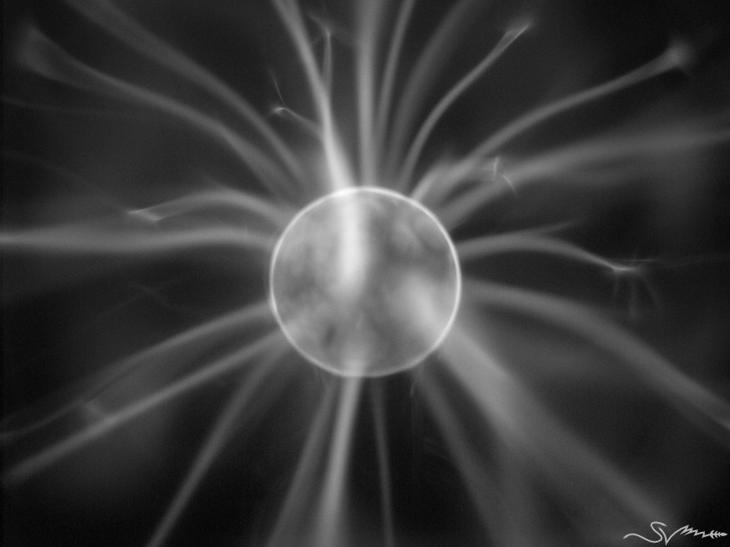 Шаровая молния
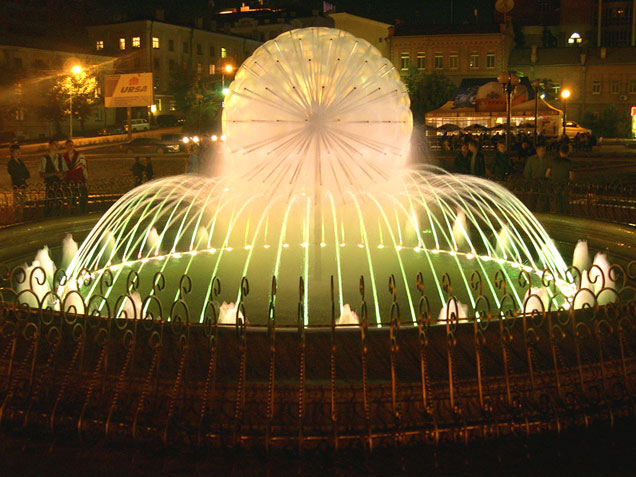 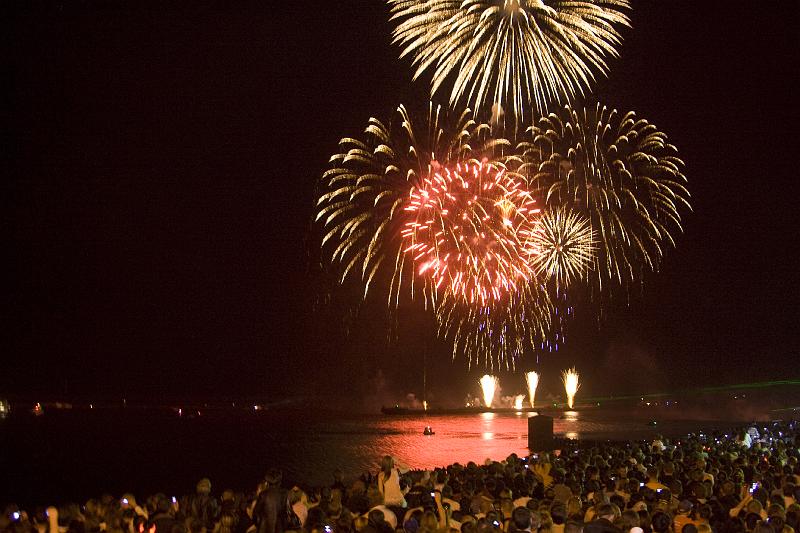 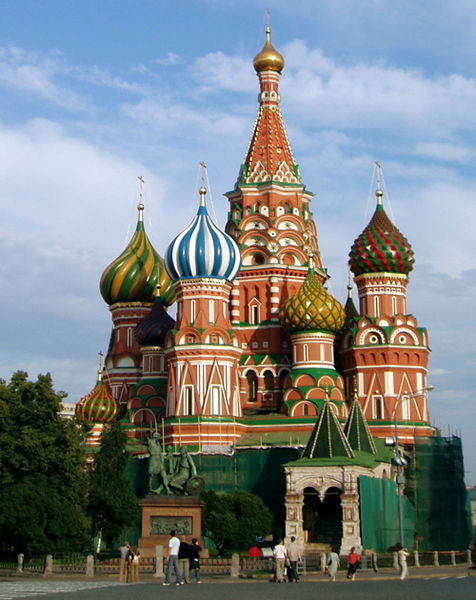 Собор  Василия Блаженного
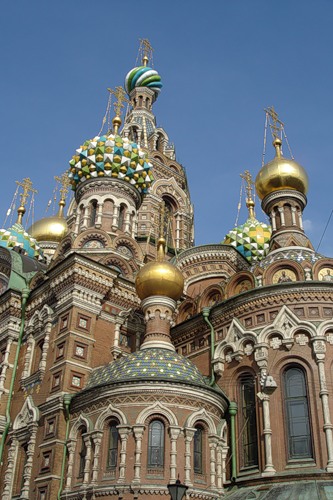 Санкт-Петербург. 
      Храм спас на крови.
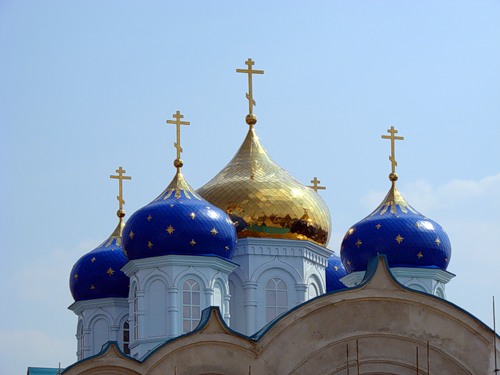 Церковь Рождества Богородицы
Если много-много точек 
Соберутся дружно вместе 
Будут долго веселиться
И обнимутся потом,

А затем в большом пространстве
Все вокруг какой-то точки
На каком-то расстоянье
Встанут в шумный хоровод,

То получится ужасно 
Интересная поверхность
И вот эту вот… фигуру
Стали сферой называть.
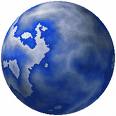 Если вылепить из теста
Эту круглую фигуру,
А затем ее запечь,

То получим, очевидно,
Мы известного героя
Знаменитой русской сказки.
Его имя – Колобок. 

Всем спасибо.
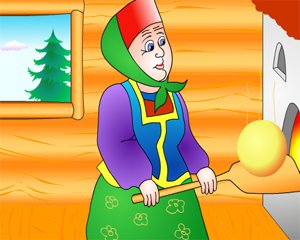